Deep learning based drift correction in atomically resolved STEM images
Vinko Sršan1,2, Marjan Stoimchev 1,3, Dragi Kocev3, Sašo Šturm1,2,4,
 Sašo Džeroski3 

1 Jožef Stefan International Postgraduate School
2 Department for Nanostructured Materials, Jožef Stefan Institute
3 Department of Knowledge Technologies, Jožef Stefan Institute
4 Department of Geology, Faculty of Natural Sciences and Engineering, University of Ljubljana

MLM4MS
Ljubljana, 2024
1
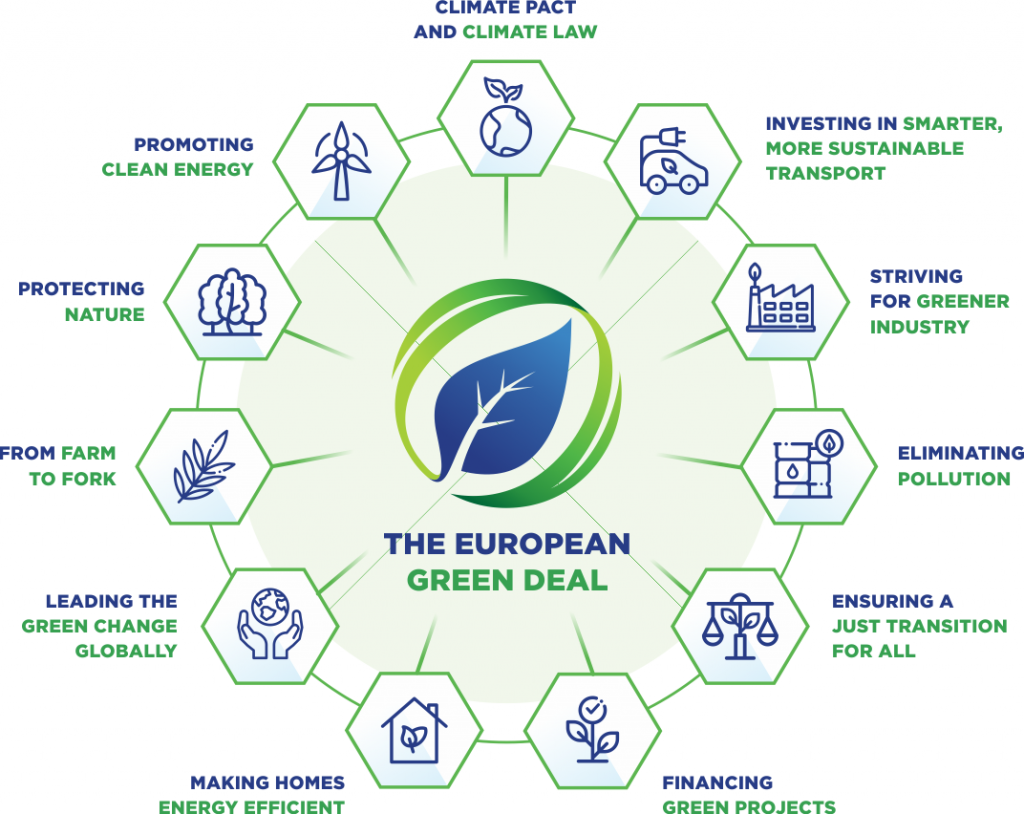 2
https://euinasean.eu/eu-green-deal/
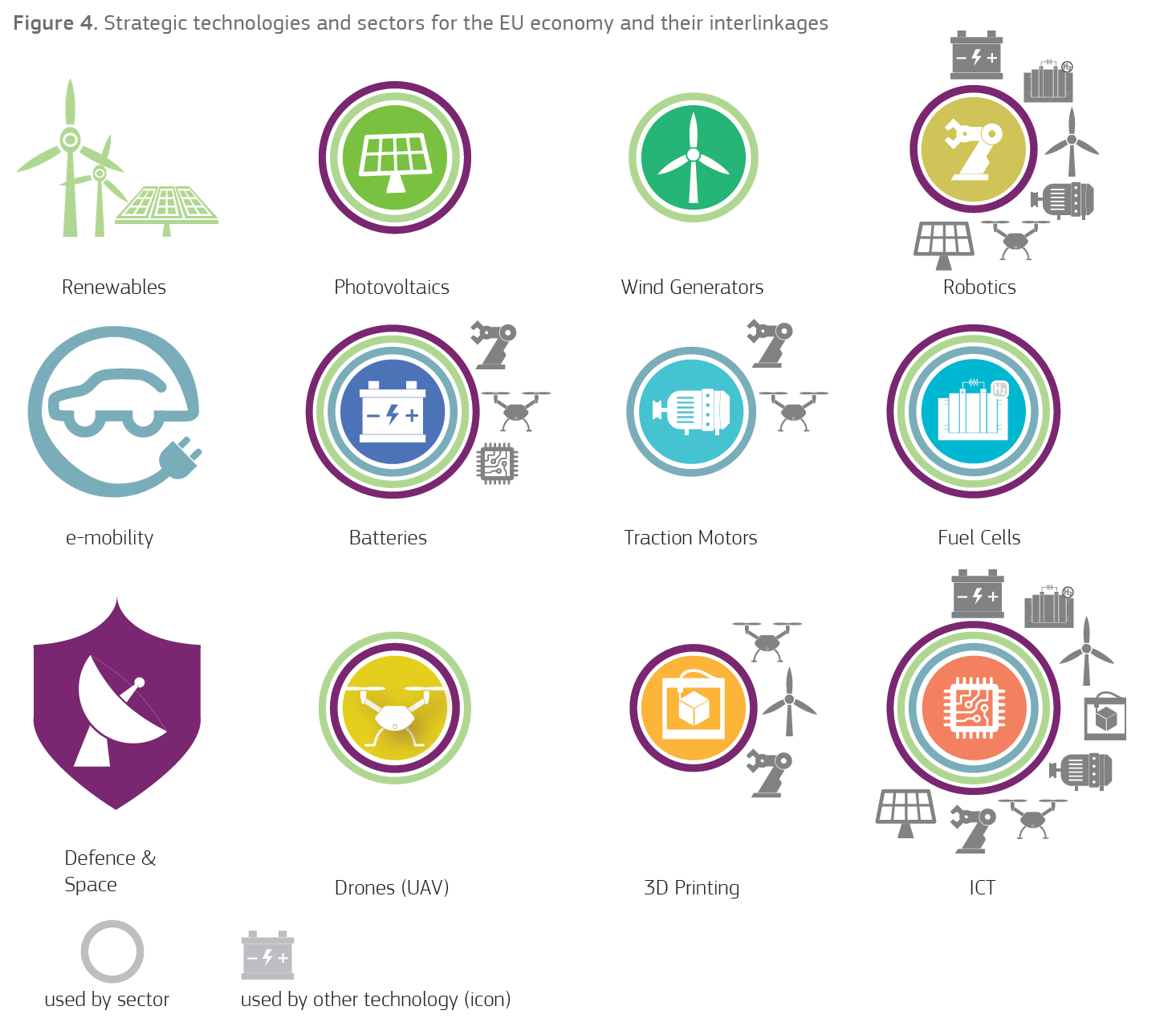 3
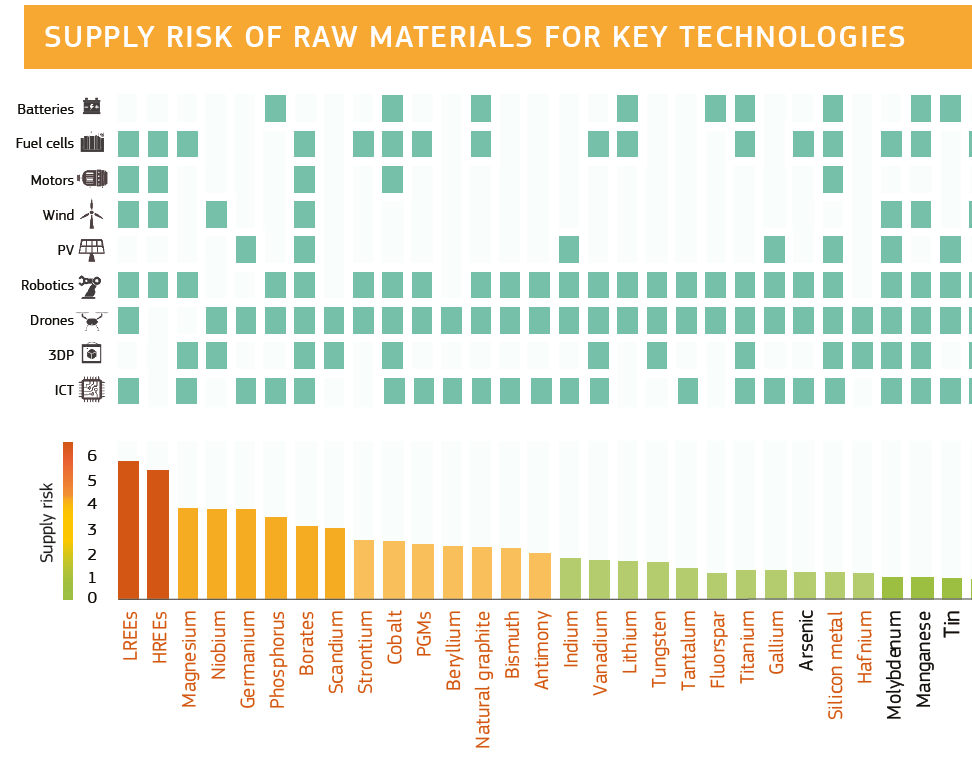 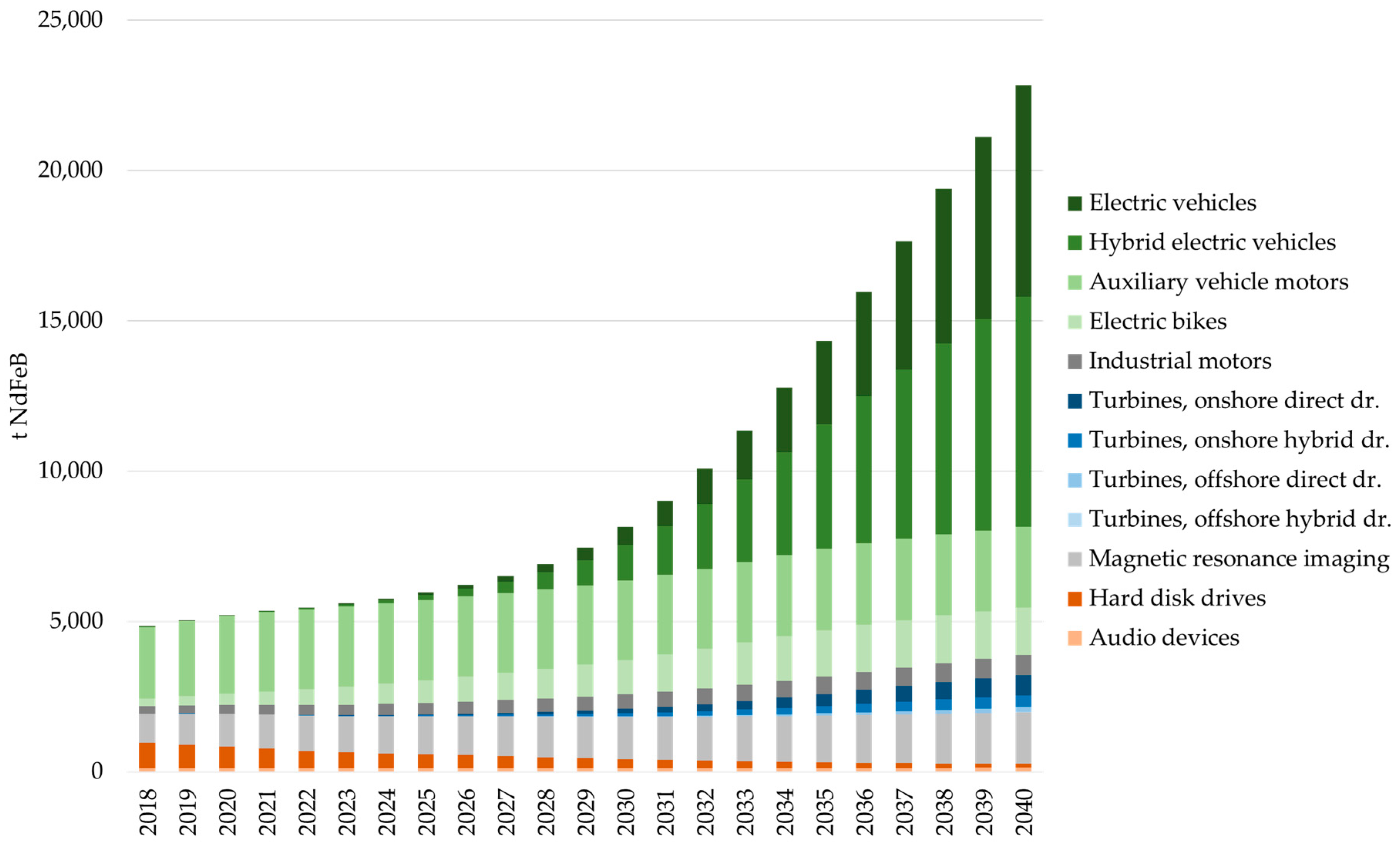 Reimer, Maximilian, et al., Metals, 2017
4
Critical Raw materials for Strategic Technologies and Sectors in the EU
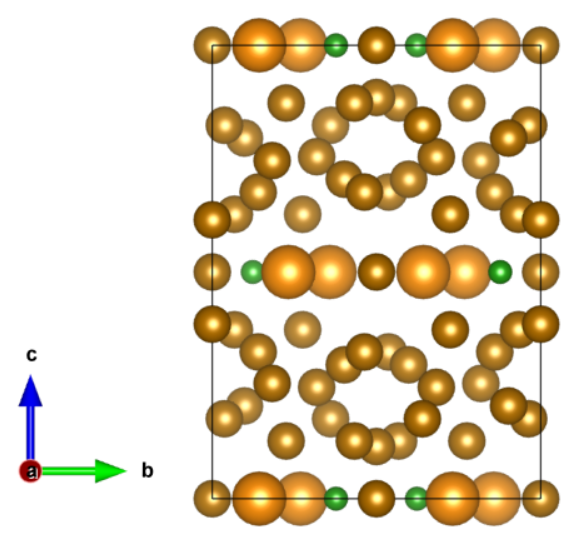 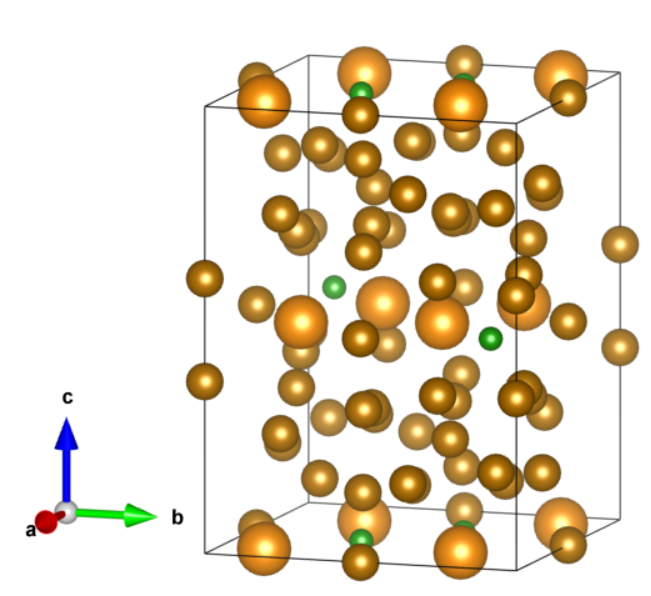 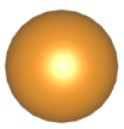 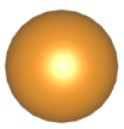 Nd
Nd
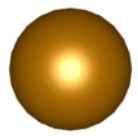 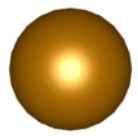 Fe
Fe
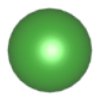 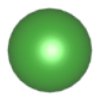 B
B
5
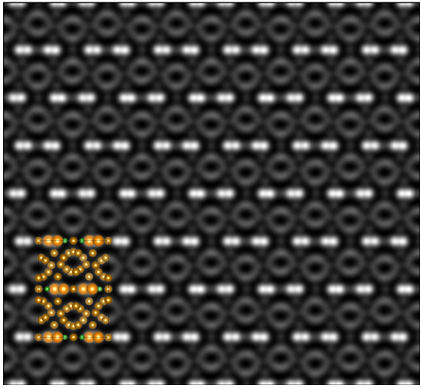 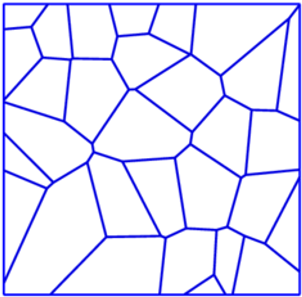 Scanning transmission electron microscope (STEM) provides detailed information about materials atomic structure
6
STEM mode of operation
Fast scan
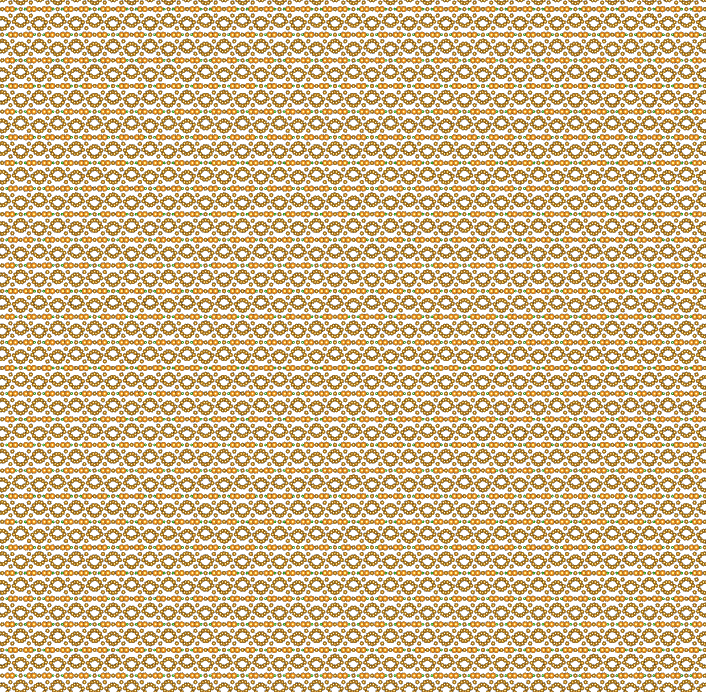 Slow scan
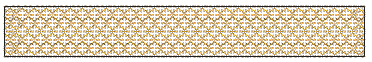 7
Scanning ROI under drift
Fast scan
Fast scan
Fast scan
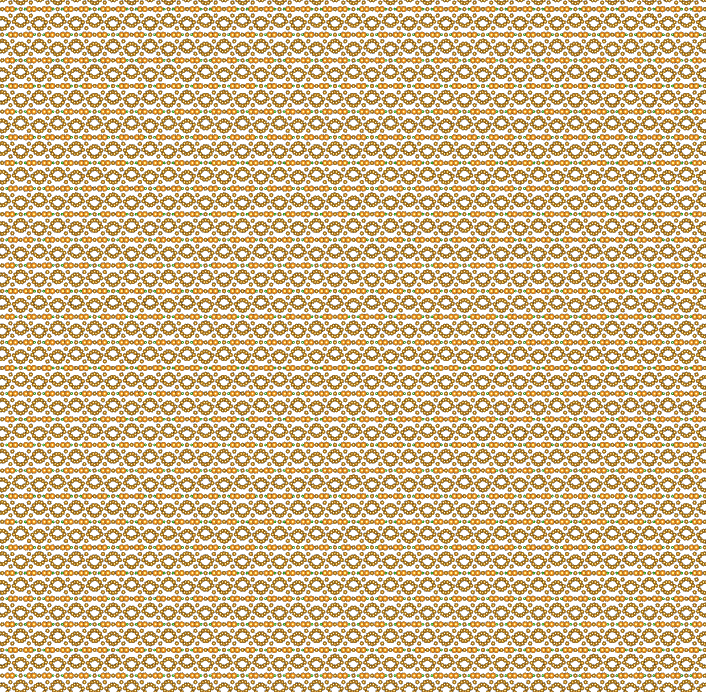 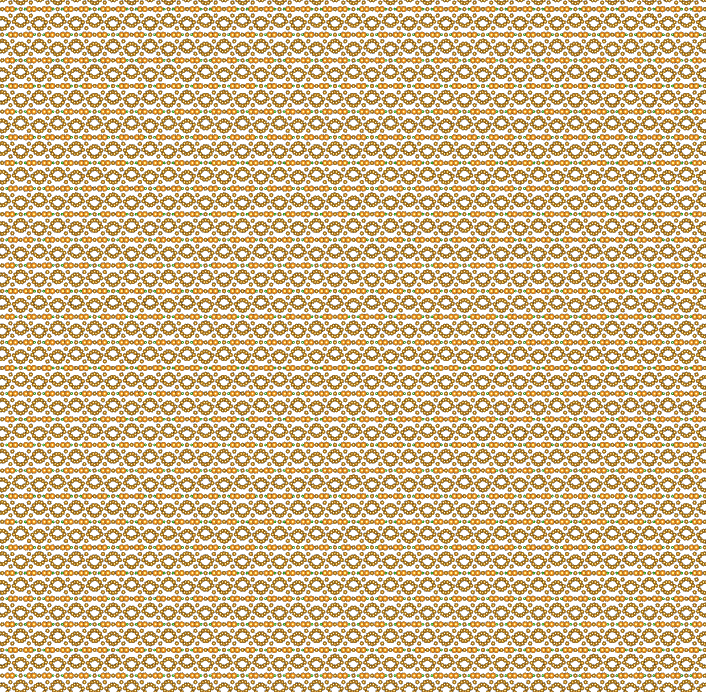 Slow scan
Slow scan
Slow scan
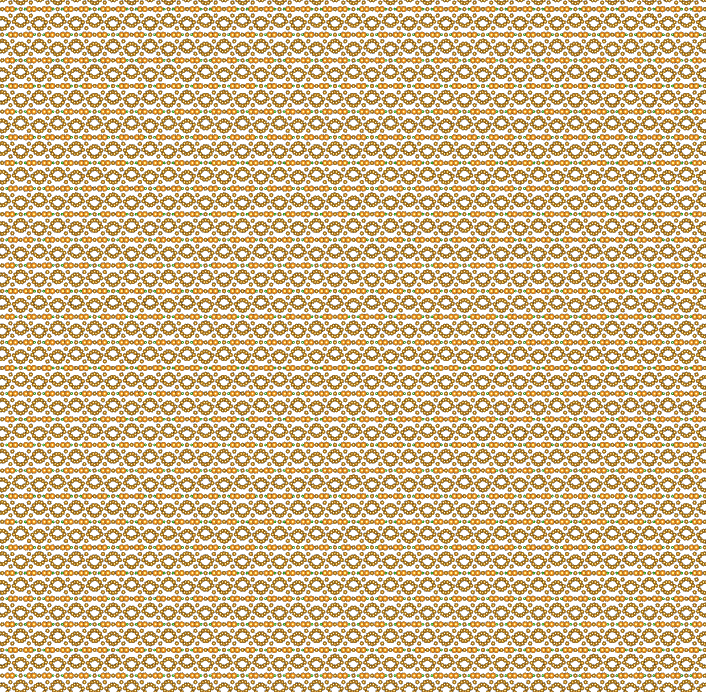 8
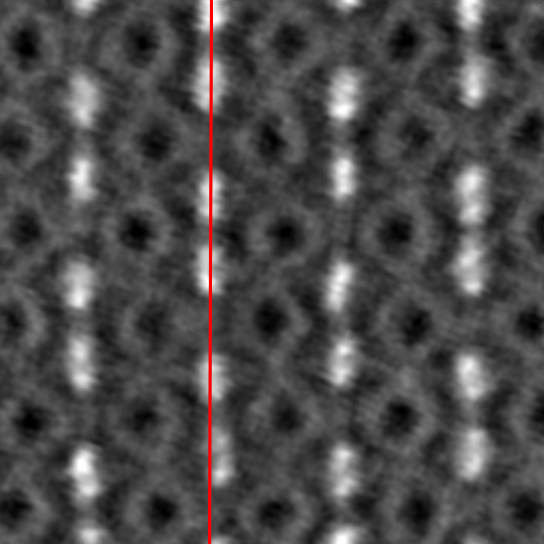 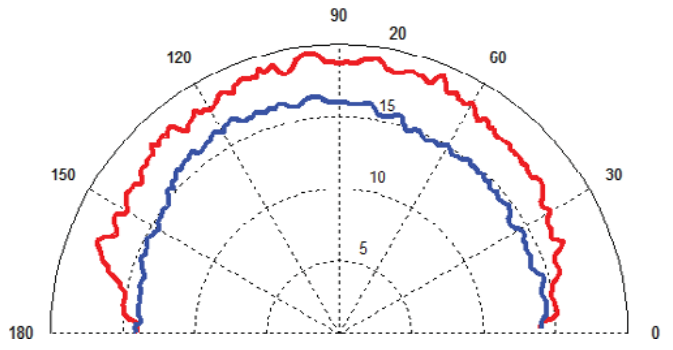 Image source: Prof. Sašo Šturm
Jones, L., & Nellist, P. D. (2013). Identifying and correcting scan noise and drift in the scanning transmission electron microscope. Microscopy and Microanalysis, 19(4), 1050-1060.
9
Convolutional Autoencoder
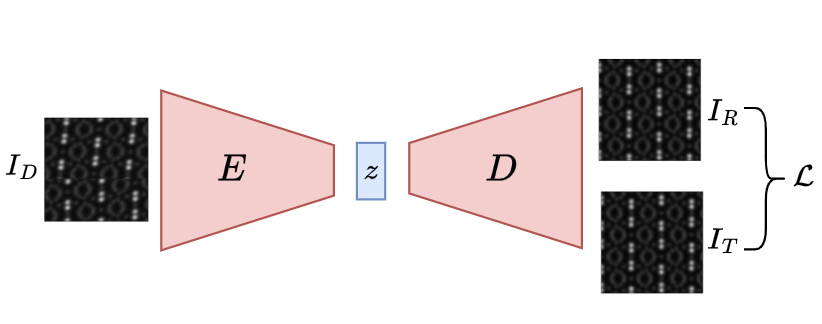 Encoder:
DinoV2
Decoder:
Sub-pixel convolution as an up-sampling layer to produce the high-resolution output
Oquab, M., Darcet, T., Moutakanni, T., Vo, H., Szafraniec, M., Khalidov, V., ... & Bojanowski, P. (2023). Dinov2: Learning robust visual features without supervision. arXiv preprint arXiv:2304.07193.
10
Convolutional Autoencoder
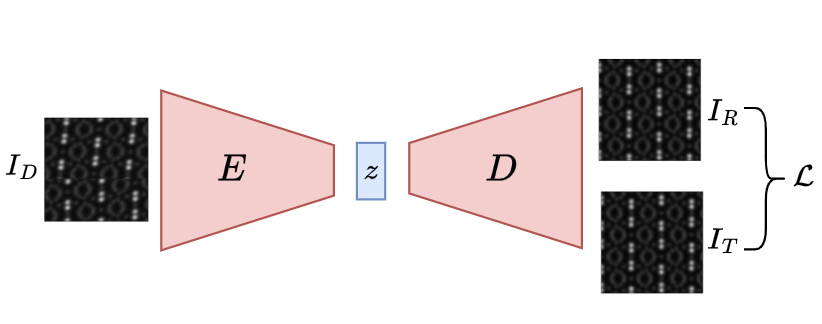 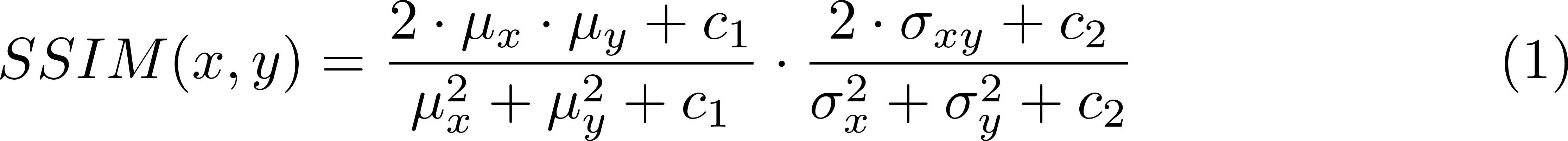 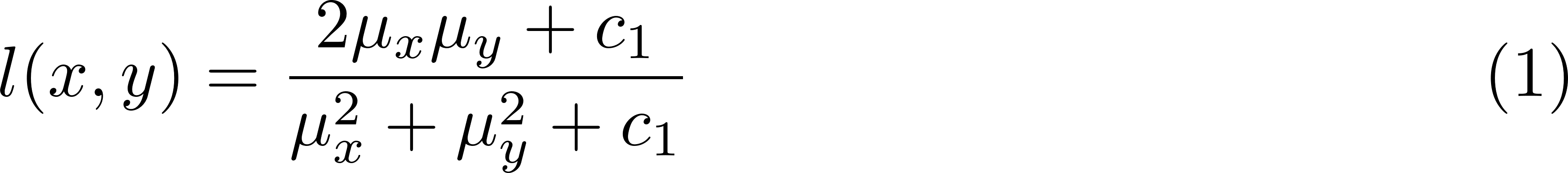 Luminance:
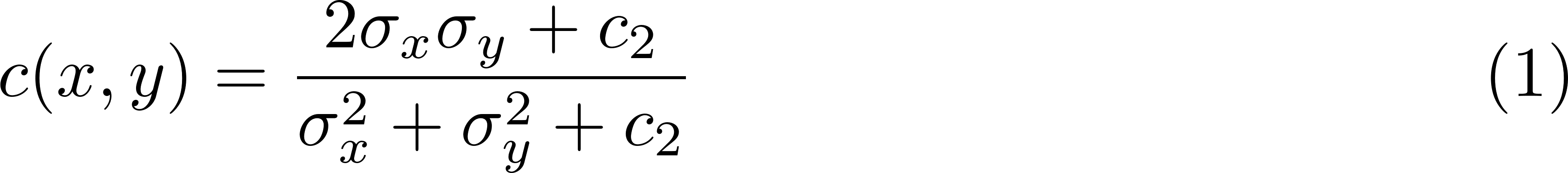 Contrast:
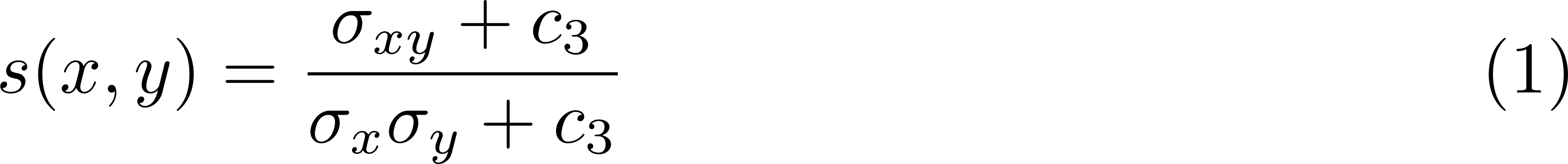 Structure:
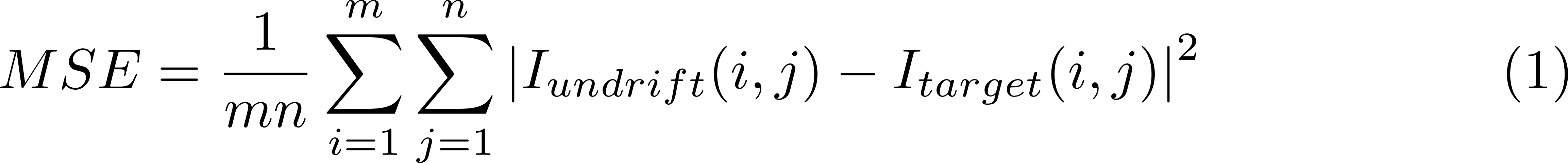 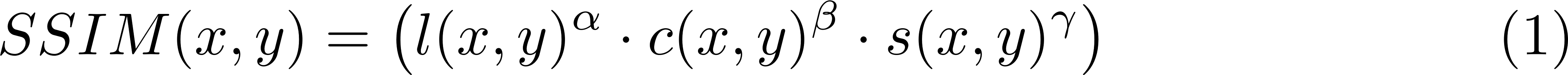 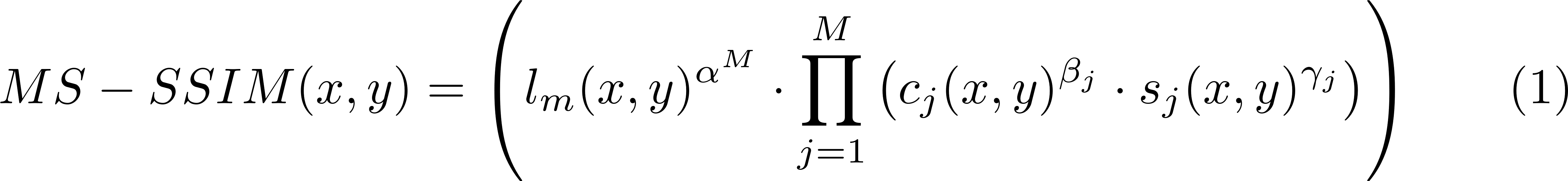 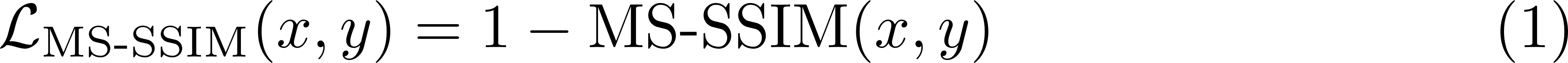 11
Multislice simulations for data generation
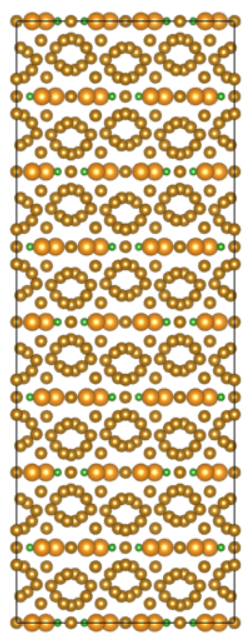 .
.
.
Jacob Madsen and Toma Susi. The abTEM code: transmission electron microscopy from first principles. Open Research Europe 1:24, 2021.
12
Total number of Target images: 2880

Original image resolution: 1024x1024

Total number of image pairs: 28800

Image parameters:
4 magnifications
15 dose levels
3 thicknesses
16 filters
Target image
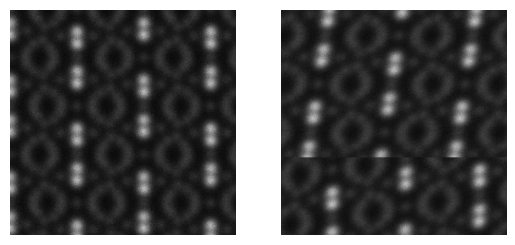 Image pairs
Drifted image
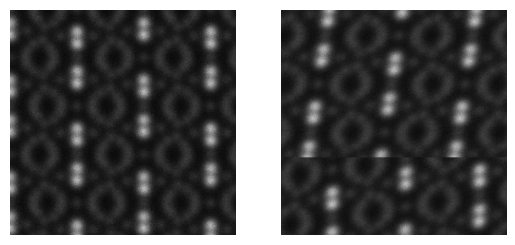 13
Results
MSE
PSNR: 21.124
SSIM: 0.250
MSE: 0.007
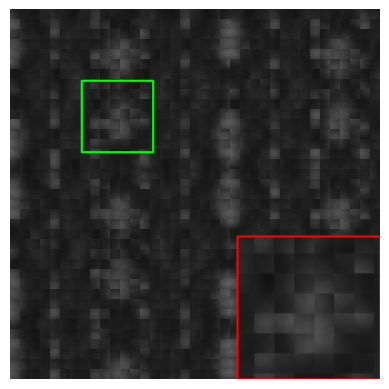 PSNR: 19.769
SSIM: 0.198
MSE: 0.01
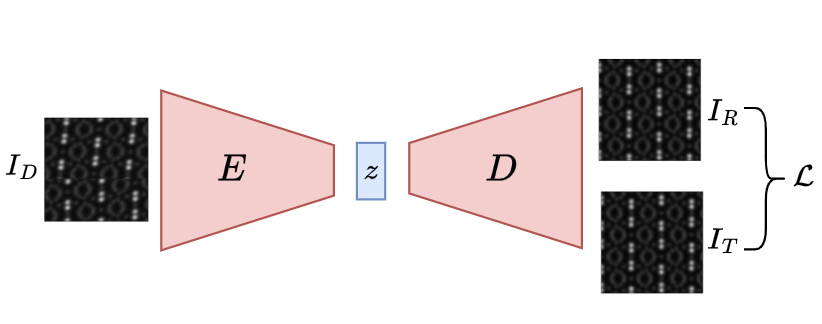 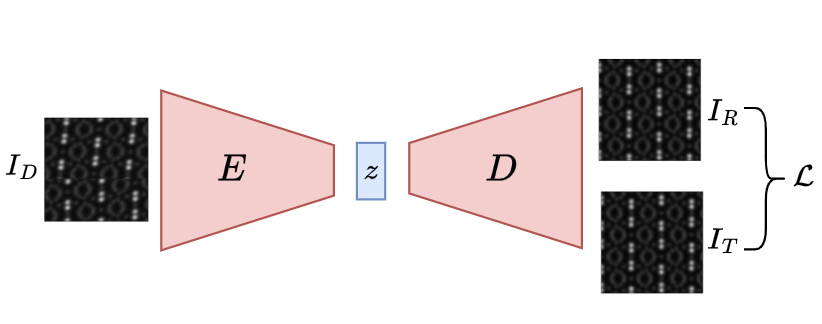 MS-SSIM
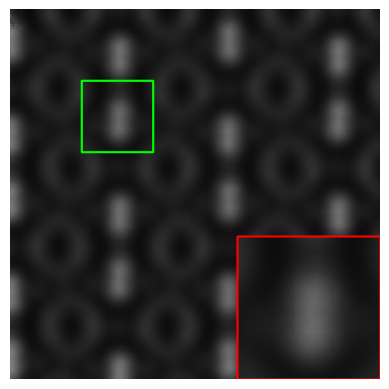 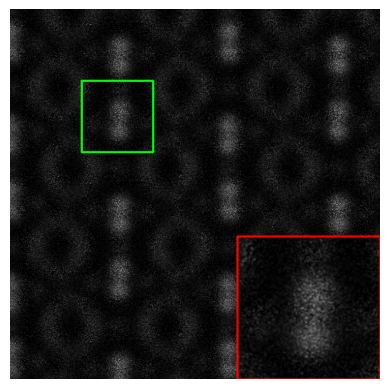 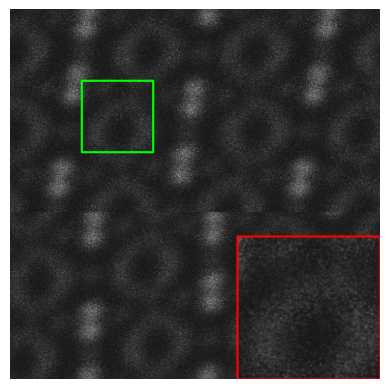 PSNR: 28.342
SSIM: 0.542
MSE: 0.001
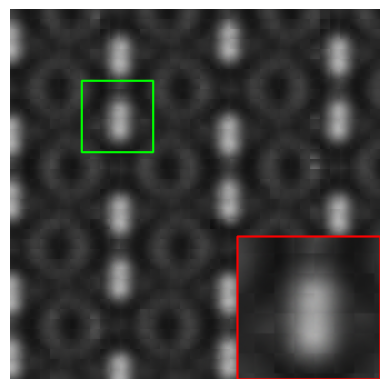 PSNR: 27.004
SSIM: 0.524
MSE: 0.001
PSNR: 28.718
SSIM: 0.614
MSE: 0.001
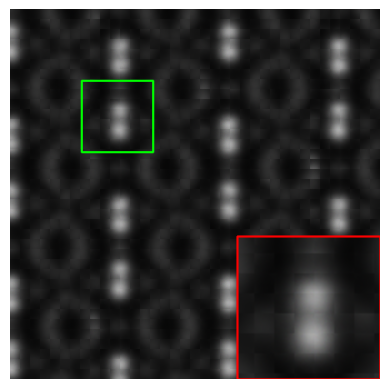 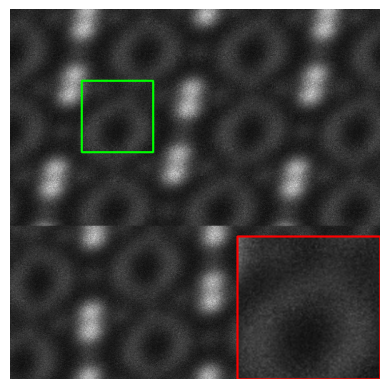 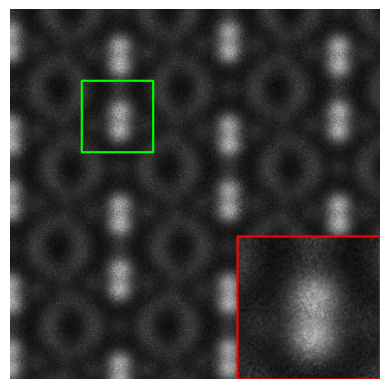 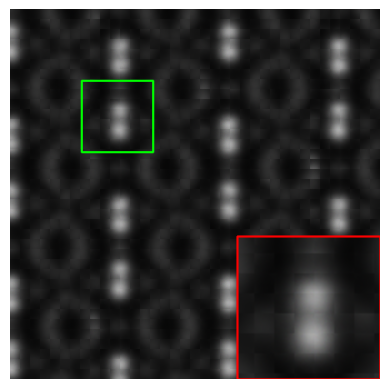 PSNR: 27.500
SSIM: 0.582
MSE: 0.001
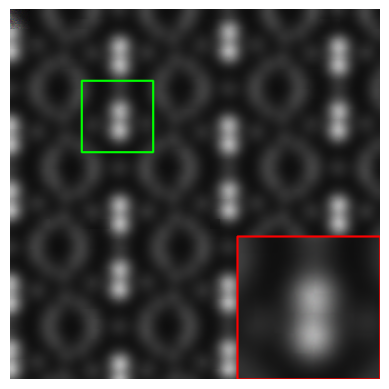 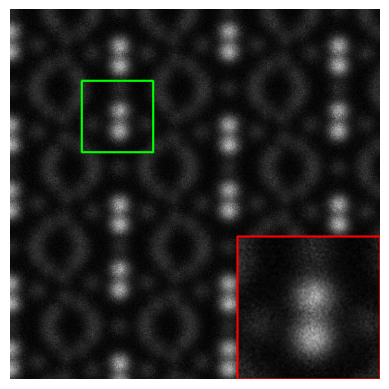 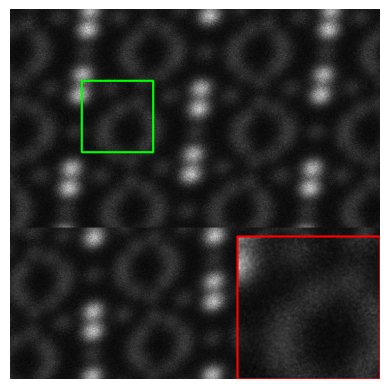 14
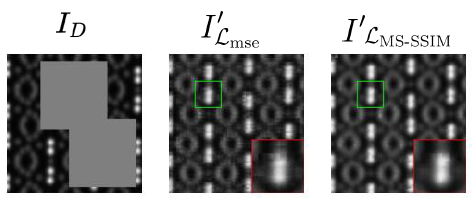 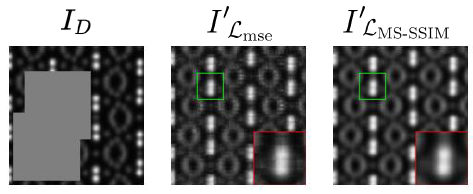 15
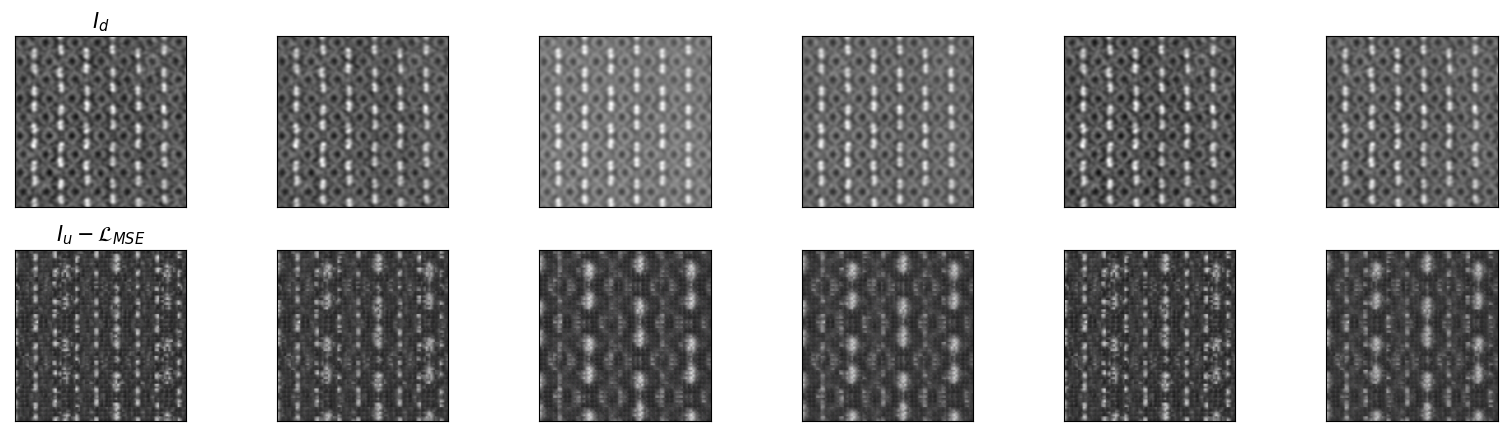 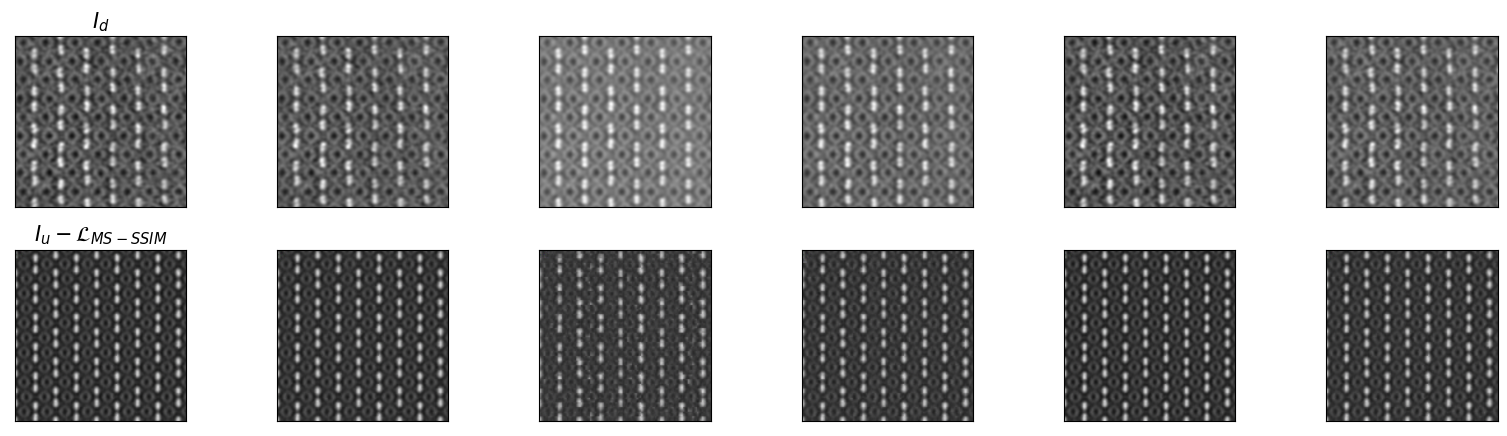 16
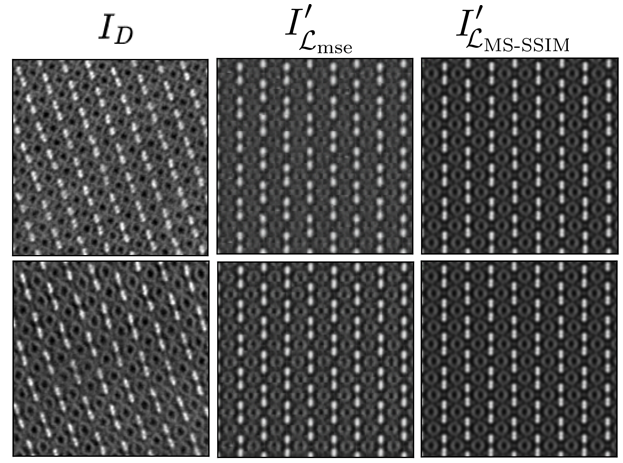 17
Acknowledgement
This work was supported by Slovenian research agency under programme P2-0084, project J7-4637.
Special thanks to Department of Knowledge Technologies (Marjan Stomchev, Dragi Kocev and Sašo Džeroski)
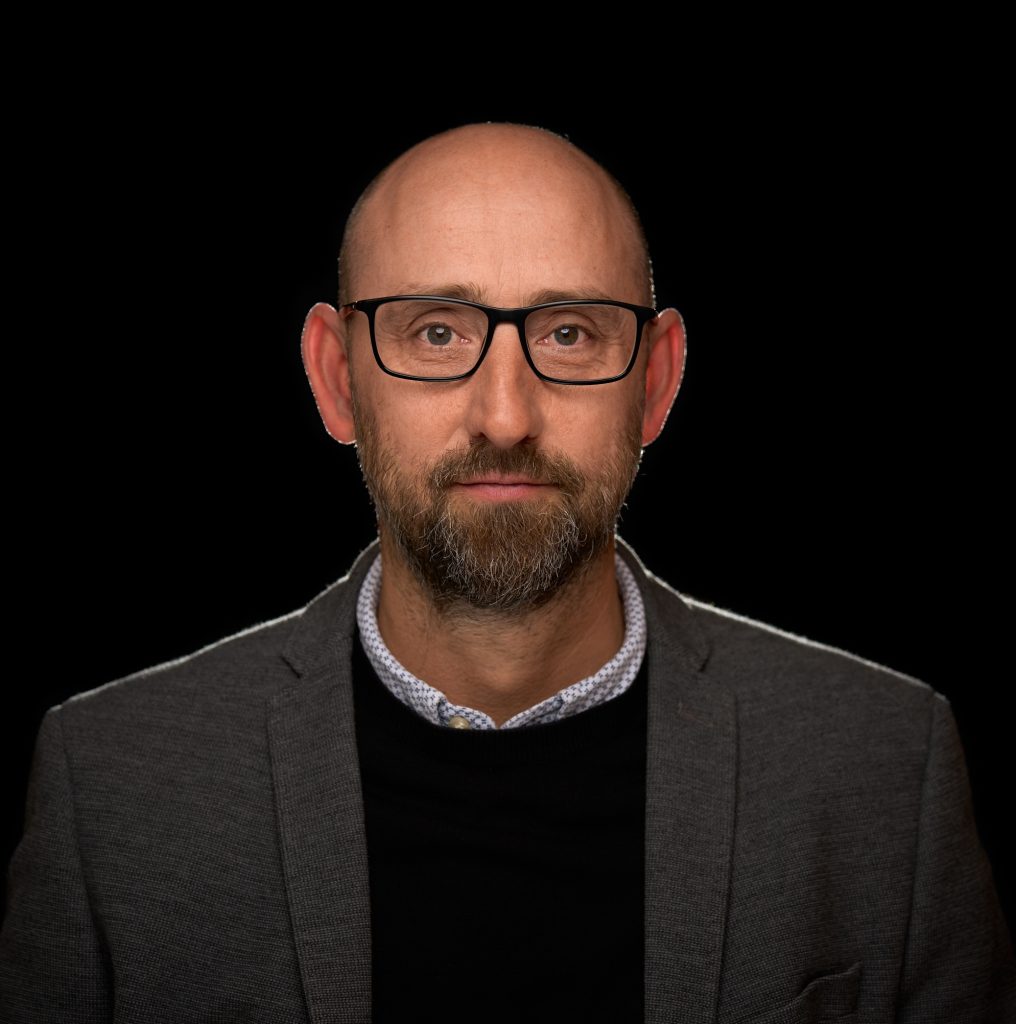 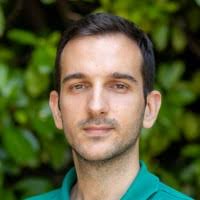 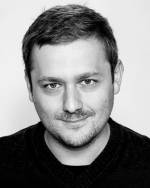 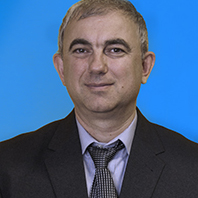 18